MALNUTRITION
الفرقة الرابعة كلية التمريض
Introduction       Around 1.9 billion adults worldwide are overweight, while 462 million are underweight. An estimated 41 million children under the age of 5 years are overweight or obese, while some 159 million are stunted and 50 million are wasted. Adding to this burden are the 528 million or 29% of women of reproductive age around the world affected by anemia, for which approximately half would be amenable to iron supplementation.
Definition  of malnutrition (WHO, 2016)
 
Refers to deficiencies, excesses or imbalances in a person’s intake of energy and/or nutrients.  The term malnutrition covers 2 broad groups of conditions. 
One is ‘under nutrition’—which includes stunting (low height for age), wasting (low weight for height), underweight (low weight for age) and micronutrient deficiencies or insufficiencies (a lack of important vitamins and minerals) can lead to poor health and development, particularly in children and pregnant women. 
The other is overweight, obesity and diet-related non communicable diseases (such as heart disease, stroke, diabetes and cancer).
Causes of malnutrition
1-A low intake of food
Some people develop malnutrition because there is not enough food available or because they have difficulty eating or absorbing nutrients.This can happen as a result of:
cancer
liver disease
conditions that cause nausea or make it difficult to eat or swallow
Mouth problems such as badly fitting dentures may also contribute to malnutrition.
2-Mental health conditions
Under-nutrition or malnutrition can affect people with:
depression
dementia
schizophrenia
anorexia nervosa

3-Social and mobility problems
Factors that can affect a person’s eating habits and potentially lead to malnutrition include:
being unable to leave the house or reach a store to buy food
finding it physically difficult to prepare meals
living alone, which can affect a person’s motivation to cook and eat
having limited cooking skills
not having enough money to spend on food
4-Digestive disorders and stomach conditions
If the body does not absorb nutrients efficiently, even a healthful diet may not prevent malnutrition. Examples of digestive and stomach conditions that may cause this include:
Crohn’s disease
ulcerative colitis
celiac disease
persistent diarrhea, vomiting, or both
5-Alcohol use disorder
Consuming a lot of alcohol can lead to gastritis or long-term damage to the pancreas. These issues can make it hard to digest food, absorb vitamins, and produce hormones that regulate metabolism.
Risk factors of malnutrition
In some parts of the world, widespread and long-term malnutrition can result from a lack of food.
In the wealthier nations, however, those most at risk of malnutrition include:
Advanced age, particularly if accompanied by dementia
Hospitalization
people who are socially isolated — for example, due to mobility issues, health problems, or other factors
people with a low income
people recovering from or living with a serious illness or condition
those who have difficulty absorbing nutrients
people with chronic eating disorders such as bulimia or anorexia nervosa
Dental health problems.
Symptoms of malnutrition
Some signs and symptoms of malnutrition include:-
a lack of appetite or interest in food or drink
tiredness and irritability
an inability to concentrate
always feeling cold
depression
loss of fat, muscle mass, and body tissue
a higher risk of getting sick and taking longer to heal
longer healing time for wounds
a higher risk of complications after surgery
Eventually, a person may also experience difficulty breathing and heart failure.
In children, there may be:
a lack of growth and low body weight
tiredness and a lack of energy
irritability and anxiety
slow behavioral and intellectual development, possibly resulting in learning difficulties
Diagnosis
If a person shows or notices any signs of malnutrition, the first step will be to find out why.If a doctor suspects Crohn’s disease, celiac disease, or another condition, they may carry out laboratory tests to confirm a diagnosis. Treating these conditions can improve a person’s nutritional status.
They may also carry out the following:-
blood tests for general screening and monitoring
tests for specific nutrients, such as iron or vitamins
pre albumin tests, as malnutrition commonly affects levels of this protein
albumin tests, which may indicate liver or kidney disease
Treatment
If a doctor diagnoses malnutrition, they will make a treatment plan for the person. The person may also need to meet with a nutritionist and other healthcare providers.Treatment will depend on the severity of the malnutrition and the presence of any other underlying conditions or complications.
It may include:
ongoing screening and monitoring
making a dietary plan, which might include taking supplements
treating specific symptoms, such as nausea
treating any infections that may be present
checking for any mouth or swallowing problems
suggesting alternative eating utensils
In severe cases, a person may need to:
spend time in the hospital
gradually start taking in nutrients over a number of days
receive nutrients such as potassium and calcium intravenously
The person’s healthcare team will continue to monitor them to ensure that they are getting the nutrition they need.
Prevention of malnutrition:-
To prevent malnutrition, people need to consume a range of nutrients from a variety of food types.
Older adults, young children, people with severe or chronic illness, and others may need additional care to ensure that they obtain the nutrients they need.
Anyone who starts to show signs of malnutrition or undernutrition should see a doctor for a diagnosis and treatment.
Nutrition education
People can be educated on:-
The nutritional quality of common foods
Importance and nutritional quality of various locally available and culturally accepted low cost foods
Importance of exclusive breastfeeding for six months and continuing to breast feed up to two years or beyond.
Importance of including milk, eggs, meat or pulses in sufficient quantities in the diet to enhance the net dietary protein value.
Importance of feeding children and adults during illness
Importance of immunizing their children and following proper sanitation in their day to day life.
Early detection of malnutrition and intervention

A well recorded growth chart can detect malnutrition very early. 
If growth of the child is slowed or is arrested as shown by flat curve on the growth card, physician should be alerted and any hidden infection or any reason for nutritional deficiency must be evaluated and taken care of.
If growth chart is not maintained, anthropometric indices like, weight, height mid arm circumference, and chest circumference etc. can be measured and used for evaluation of nutrition.
Nutrition supplementation

-Usually, biologically vulnerable groups like pregnant women, infants, preschool going and school going children are targeted by various welfare measures conducted by the government. Calories, proteins and micronutrients like iron, vitamin A and zinc can be supplemented.
Objective of nutrition supplementation of infants and children includes:-
To treat and rehabilitate severely malnourished subjects .
Improve the general health and wellbeing of children, increase the resistance to infectious illnesses and thereby decrease morbidity.
Accelerate the physical growth and mental development of children.
Improve the academic performance and learning abilities of children.
Objective of supplementing pregnant and lactating women include:-
Preventing anemia in the mother thus improving her health and the pregnancy outcome.
Improving calorie intake and prevent low birth weight baby, thus breaking the vicious cycle of intergenerational cycle of growth failure.
Supplementing calcium to prevent osteoporosis.
Obesity
Defined as: body weight more than 20% above ideal weight for height.
OR
An accumulation of excess body weight, this excess weight don’t cause only by fat gain only but also due to gain in water.
OR
Obesity is a complex disease involving an excessive amount of body fat. 
 
-Has become epidemic problem worldwide. It is defined simply as an excessive or abnormal accumulation in adipose tissue to the extent that it may threat to health, it considered as second cause of illness and death after smoking. Obesity isn't just a cosmetic concern. It is a medical problem that increases your risk of other diseases and health problems, such as heart disease, diabetes, high blood pressure and certain cancers.
WHO classifies Body Mass Index(BMI) according to the following:
Under weight (< 18.5 kg/m2)
Healthy (18.5- 24.9 kg/m2)
Over weight (25- 29.9 kg/m2)
Obese class I (30-34.9 kg/m2)
Obese class II (35-39.9 kg/m2)
Obese class III (> 40 kg/m2) or extreme obesity or morbidly obese.
-Obesity is diagnosed when your body mass index (BMI) is 30 or higher.
Causes of obesity
Common specific causes of obesity include:
eating a poor diet of foods high in fats and calories
having a sedentary (inactive) lifestyle
not sleeping enough, which can lead to hormonal changes that make you feel hungrier and crave certain high-calorie foods
genetics, which can affect how your body processes food into energy and how fat is stored
growing older, which can lead to less muscle mass and a slower metabolic rate, making it easier to gain weight
pregnancy (weight gained during pregnancy can be difficult to lose and may eventually lead to obesity)
7-Certain medical conditions may also lead to weight gain. These include:
polycystic ovary syndrome (PCOS): a condition that causes an imbalance of female reproductive hormones.
Prader-Willi syndrome: a rare condition that an individual is born with which causes excessive hunger.
Cushing syndrome: a condition caused by having an excessive amount of the hormone cortisol in your system
hypothyroidism (underactive thyroid): a condition in which the thyroid gland doesn’t produce enough of certain important hormones
osteoarthritis (and other conditions that cause pain that may lead to inactivity)
Risk factors
Obesity usually results from a combination of causes and contributing factors:
1-Family inheritance and influences
The genes you inherit from your parents may affect the amount of body fat you store, and where that fat is distributed. Genetics may also play a role in how efficiently your body converts food into energy, how your body regulates your appetite and how your body burns calories during exercise.Obesity tends to run in families. That's not just because of the genes they share. Family members also tend to share similar eating and activity habits.
2-Lifestyle choices
Unhealthy diet. A diet that's high in calories, lacking in fruits and vegetables, full of fast food, and laden with high-calorie beverages and oversized portions contributes to weight gain.
Liquid calories. People can drink many calories without feeling full, especially calories from alcohol. Other high-calorie beverages, such as sugared soft drinks, can contribute to significant weight gain.
Inactivity. If you have a sedentary lifestyle, you can easily take in more calories every day than you burn through exercise and routine daily activities. Looking at computer, tablet and phone screens is a sedentary activity. The number of hours you spend in front of a screen is highly associated with weight gain.
3-Certain diseases and medications
In some people, obesity can be traced to a medical cause, such as Prader-Willi syndrome, Cushing syndrome and other conditions. Medical problems, such as arthritis, also can lead to decreased activity, which may result in weight gain.Some medications can lead to weight gain if you don't compensate through diet or activity. These medications include some antidepressants, anti-seizure medications, diabetes medications, antipsychotic medications, steroids and beta blockers.
4-Social and economic issues
Social and economic factors are linked to obesity. Avoiding obesity is difficult if you don't have safe areas to walk or exercise. Similarly, you may not have been taught healthy ways of cooking, or you may not have access to healthier foods. In addition, the people you spend time with may influence your weight — you're more likely to develop obesity if you have friends or relatives with obesity
5-Age
Obesity can occur at any age, even in young children. But as you age, hormonal changes and a less active lifestyle increase your risk of obesity. In addition, the amount of muscle in your body tends to decrease with age. Generally, lower muscle mass leads to a decrease in metabolism. These changes also reduce calorie needs, and can make it harder to keep off excess weight. If you don't consciously control what you eat and become more physically active as you age, you'll likely gain weight.
6-Other factors
Pregnancy. Weight gain is common during pregnancy. Some women find this weight difficult to lose after the baby is born. This weight gain may contribute to the development of obesity in women. Breast-feeding may be the best option to lose the weight gained during pregnancy.
Quitting smoking. Quitting smoking is often associated with weight gain. And for some, it can lead to enough weight gain to qualify as obesity. Often, this happens as people use food to cope with smoking withdrawal. 
Lack of sleep. Not getting enough sleep or getting too much sleep can cause changes in hormones that increase your appetite. You may also crave foods high in calories and carbohydrates, which can contribute to weight gain.
Stress. Many external factors that affect your mood and well-being may contribute to obesity. People often seek more high-calorie food when experiencing stressful situations.
Microbiome. Your gut bacteria are affected by what you eat and may contribute to weight gain or difficulty losing weight.
Previous attempts to lose weight. Previous attempts of weight loss followed by rapid weight regain may contribute to further weight gain. This phenomenon, sometimes called yo-yo dieting, can slow your metabolism.
Signs &symptoms of obesity:-
breathlessness.
increased sweating.
snoring.
inability to cope with sudden physical activity.
feeling very tired every day.
back and joint pains.
low confidence and self esteem.
feeling isolated
Complications of obesity:-
People with obesity are more likely to develop a number of potentially serious health problems, including:
Heart disease and strokes. Obesity makes you more likely to have high blood pressure and abnormal cholesterol levels, which are risk factors for heart disease and strokes.
Type 2 diabetes. Obesity can affect the way your body uses insulin to control blood sugar levels. This raises your risk of insulin resistance and diabetes.
Certain cancers. Obesity may increase your risk of cancer of the uterus, cervix, endometrium, ovary, breast, colon, rectum, esophagus, liver, gallbladder, pancreas, kidney and prostate.
Digestive problems. Obesity increases the likelihood that you'll develop heartburn, gallbladder disease and liver problems.
Gynecological and sexual problems. Obesity may cause infertility and irregular periods in women. Obesity also can cause erectile dysfunction in men.
Sleep apnea. People with obesity are more likely to have sleep apnea, a potentially serious disorder in which breathing repeatedly stops and starts during sleep.
Osteoarthritis. Obesity increases the stress placed on weight-bearing joints, in addition to promoting inflammation within the body. These factors may lead to complications such as osteoarthritis.
Quality of life
Obesity can diminish your overall quality of life. You may not be able to do things you used to do, such as participating in enjoyable activities. You may avoid public places. People with obesity may even encounter discrimination. Other weight-related issues that may affect your quality of life include:
Depression
Disability
Sexual problems
Shame and guilt
Social isolation
Lower work achievement
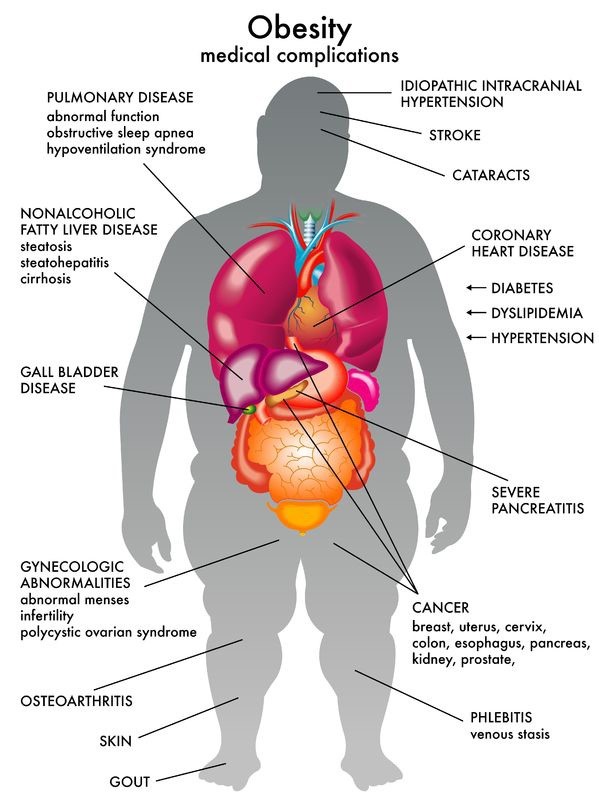 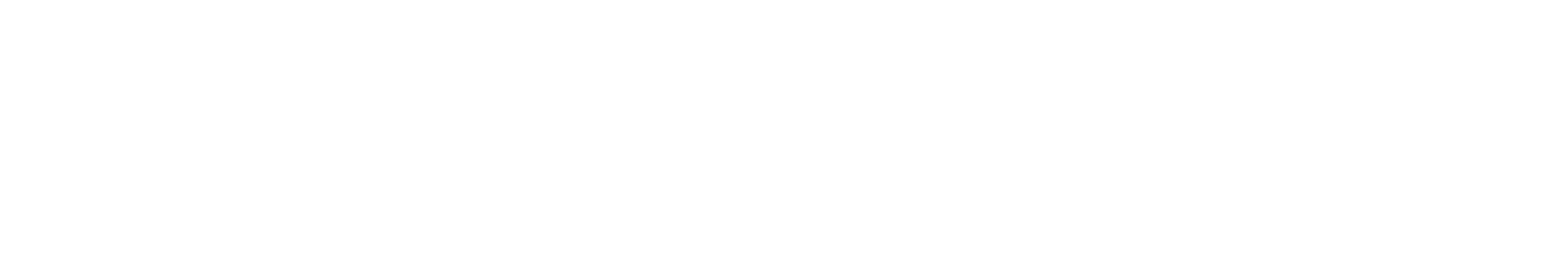 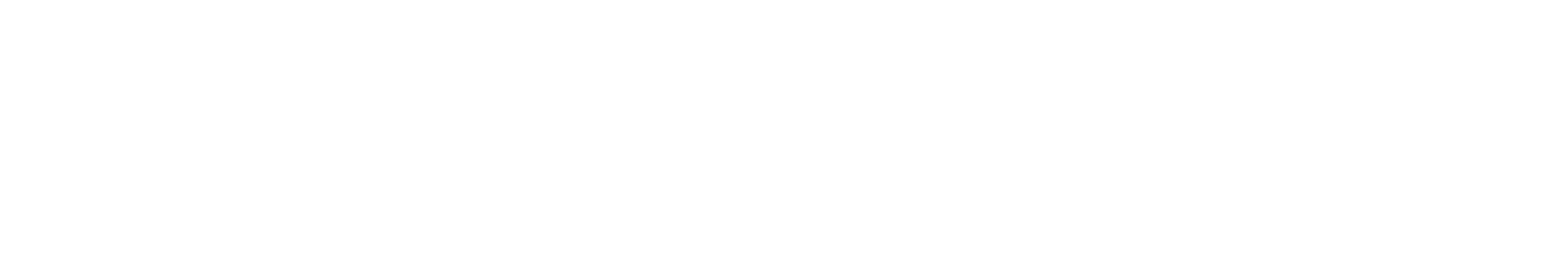 Diagnosis of obesity:-
Obesity is defined as having a BMI of 30 or more. Body mass index is a rough calculation of a person’s weight in relation to their height.
Other more accurate measures of body fat and body fat distribution include skinfold thickness, waist-to-hip comparisons, and screening tests such as ultrasound, computed tomography (CT), and magnetic resonance imaging (MRI) scans.
Your doctor may also order certain tests to help diagnose obesity as well as obesity-related health risks. These may include blood tests to examine cholesterol and glucose levels, liver function tests, diabetes screen, thyroid tests, and heart tests, such as an electrocardiogram.
A measurement of the fat around your waist is also a good predictor of risk for obesity-related diseases.
Treatment of obesity:-
Your doctor may also want to work with you as part of a team helping you lose weight. That team might include a dietitian, therapist, and/or other healthcare staff.
Your doctor will work with you on making lifestyle changes. Sometimes, they may recommend medications or weight loss surgery as well.
1-Lifestyle and behavior changes
Your healthcare team can educate you on better food choices and help develop a healthy eating plan that works for you. A structured exercise program and increased daily activity — up to 300 minutes a week — will help build up your strength, endurance, and metabolism.Counseling or support groups may also identify unhealthy triggers and help you cope with any anxiety, depression, or emotional eating issues.
2-Medical weight loss
Your doctor may also prescribe certain prescription weight loss medications in addition to healthy eating and exercise plans. Medications are usually prescribed only if other methods of weight loss haven’t worked and if you have a BMI of 27 or more in addition to obesity-related health issues. Prescription weight loss medications either prevent the absorption of fat or suppress appetite. These drugs can have unpleasant side effects. For example, the drug orlistat (Xenical) can lead to oily and frequent bowel movements, bowel urgency, and gas. Your doctor will monitor you closely while you’re taking these medications.
3-Weight loss surgery
Weight loss surgery (commonly called “bariatric surgery”) requires a commitment from patients that they will change their lifestyle.These types of surgery work by limiting how much food you can comfortably eat or by preventing your body from absorbing food and calories. Sometimes they do both. Weight loss surgery isn’t a quick fix. It’s a major surgery and can have serious risks. After surgery, patients will need to change how they eat and how much they eat or risk getting sick. Candidates for weight loss surgery will have a BMI of 40 or more, or have a BMI of 35 to 39.9 along with serious obesity-related health problems.Patients will often have to lose weight prior to undergoing surgery. Additionally, they will normally undergo counseling to ensure that they’re both emotionally prepared for this surgery and willing to make the necessary lifestyle changes that it will require.
Surgical options include:
gastric bypass surgery, which creates a small pouch at the top of your stomach that connects directly to your small intestine. Food and liquids go through the pouch and into the intestine, bypassing most of the stomach.
laparoscopic adjustable gastric banding (LAGB), which separates your stomach into two pouches using a band
gastric sleeve, which removes part of your stomach
biliopancreatic diversion with duodenal switch, which removes most of your stomach
Prevention of obesity:-
Whether you're at risk of obesity, currently overweight or at a healthy weight, you can take steps to prevent unhealthy weight gain and related health problems. Not surprisingly, the steps to prevent weight gain are the same as the steps to lose weight: daily exercise, a healthy diet, and a long-term commitment to watch what you eat and drink.
Exercise regularly. You need to get 150 to 300 minutes of moderate-intensity activity a week to prevent weight gain. Moderately intense physical activities include fast walking and swimming.
Follow a healthy-eating plan. Focus on low-calorie, nutrient-dense foods, such as fruits, vegetables and whole grains. Avoid saturated fat and limit sweets and alcohol. Eat three regular meals a day with limited snacking. 
Know and avoid the food traps that cause you to eat. Identify situations that trigger out-of-control eating. You can plan ahead and develop strategies for handling these types of situations and stay in control of your eating behaviors.
Monitor your weight regularly. People who weigh themselves at least once a week are more successful in keeping off excess pounds. Monitoring your weight can tell you whether your efforts are working and can help you detect small weight gains before they become big problems.
Be consistent. Sticking to your healthy-weight plan during the week, on the weekends, and amidst vacation and holidays as much as possible increases your chances of long-term success.